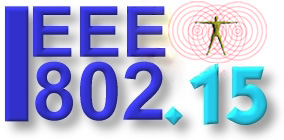 154th Session of meetings of the IEEE 802.15 Working Group for Wireless Specialty Networks (WSN)
Opening Report

Jan 12-16, 2025

Held in Kobe & Hybrid via Webex
802.15 WG Org. Chart
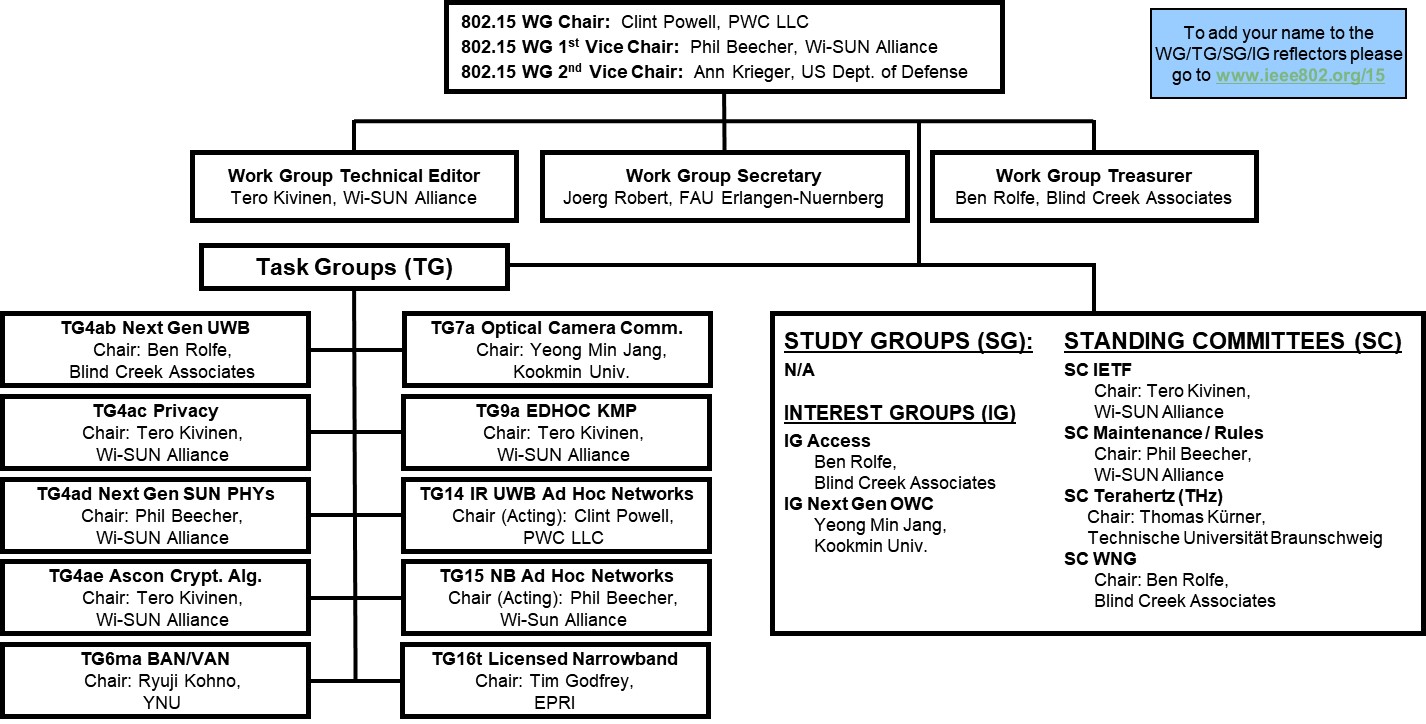 Slide 2
802.15 WG Standards Pipeline
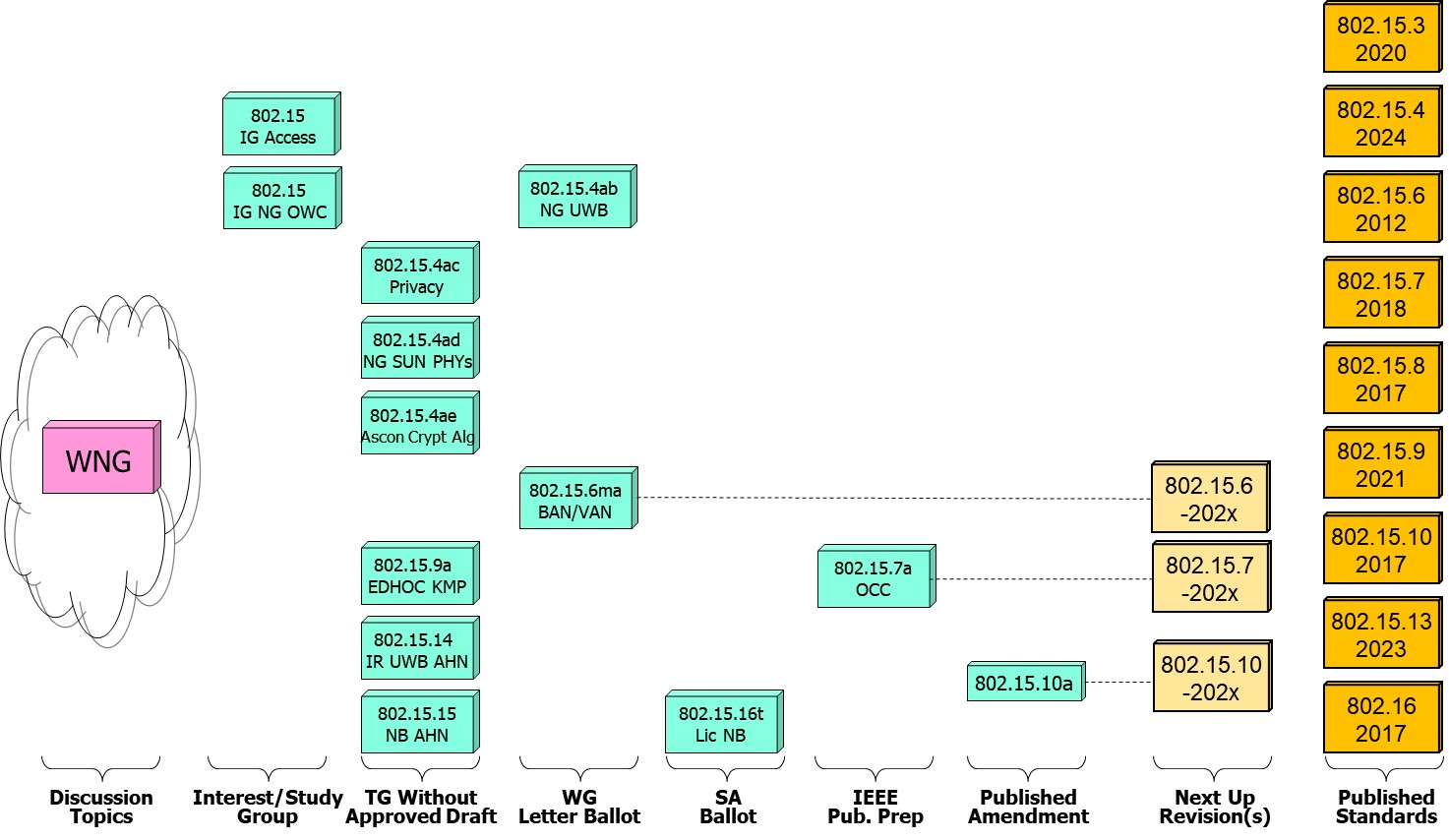 Slide 3
WG15 LB Closings Update
WG15 Letter Ballots closing since the start of the previous session

Project		
Draft / LB #	
VOTERS	
VOTED	
YES		
ABSTAIN	
NO		
% VOTERS	
% YES	
% ABSTAIN	
Did Not Vote	
Did Not Vote %	
Open Date	
Close Date
Slide 4
802.15 WG Administrative
Voting members:		114
Nearly voting members:	12
Aspirant voting members:	22
Membership roster:		802.15 WG Membership Status

	802.15 WG Officers - Elected March 2024
Clint Powell - Chair
Phil Beecher - 1st Vice-Chair
Ann Krieger - 2nd Vice-Chair
Joerg Robert - Secretary (appointed)
Tero Kivinen - Tech. Editor (appointed)
Ben Rolfe - Treasurer (appointed)
Slide 5
802.15 WG Operations
802.15 Operations Manual - covering Membership rules, Voting in the subgroup, Parliamentary procedures for approval to move any deliverables to the Standards Committee for action, officer scope of duties and much more…
WG15 Op's Manual

802 Operations Links
802 LMSC Op’s Manual
802 LMSC P&P
802 LMSC Chairs Guidelines
802 WCSC Op’s Manual
Slide 6
802 LMSC Annual Review of 802.15
Scope
The 802.15 Working Group (WG) on Wireless Specialty Networks (WSN) focuses on the development of open consensus standards addressing wireless networking for the emerging Internet of Things (IoT), allowing these devices to communicate and interoperate with one another, mobile devices, wearables, etc.
The goal of 802.15 is to publish standards, recommended practices, or guides that have broad market applicability and deal effectively with the issues of coexistence and interoperability with other wired and wireless networking solutions.
Duties
Maintain and revise the 802.15 standards, amendments, and recommended practices
Develop new standards when a PAR is approved by IEEE SASB and is assigned to the 802.15 WG by the IEEE 802 LMSC
Maintain liaisons with other groups within IEEE 802 LMSC, and other relevant standards setting bodies and radio spectrum regulatory bodies
Membership
	See slide 4
Slide 7
Jan. 2025 802.15 WG Agenda
Slide 8
802.15 WNG Tech Focus Agenda
WNG Open    Ben Rolfe  (BlindCreek Associates)  	1min
802 Chair Welcome    James Gilb  (GA-ASI)  	1min
WG15 Overview and Agenda    Phil Beecher  (Wi-SUN Alliance)  	4min
THz Intro    Thomas Kuerner  (TUB) / Iwao Hosako  (NICT)  	10min
Current status of 3e device, Q&AMr. Keitarou Kondou  (NICT)  	20min
Progress of 3d: Results of the ThoR Project, Q&AProf./Dr. Tetsuya Kawanishi  (Waseda Univ.)  	20min
Progress of 3d: New Use Case, Q&ADr. Yozo Shoji  (NICT)  	20min
THz Summary    Thomas Kuerner  (TUB) / Iwao Hosako  (NICT)  	5min
15.4 Intro    Phil Beecher  (Wi-SUN Alliance)	1min
Latest R&D Progress in Wireless Smart Utility Networks, Q&ADr. Hiroshi Harada  (Kyoto Univ.), Q&A	20min
15.4 Summary    Phil Beecher  (Wi-SUN Alliance)  	5min
WNG Close    Ben Rolfe  (BlindCreek Associates) 	1min

Demos immediately following WNG, until 4pm in common/break area on 5th floor
Slide 9
2.6a: Designation of Individual Expertsfor this Session
Individual experts who attend electronically for a specific purpose/presentation can be designated as such by the WG Chair and receive a registration fee waiver and limited attendance rights.
See section 5 in https://mentor.ieee.org/802-ec/dcn/17/ec-17-0090-25-0PNP-ieee-802-lmsc-operations-manual.pdf ,
The Working Group Chair may designate specific individual experts who are allowed to participate in Working Group discussions via electronic means during an in-person meeting for the benefit of the group. These individuals are not considered to be attending the meeting and so they are not required to pay meeting fees and they do not get participation credit. The participation of these individuals should be limited to specific technical topics. Such participation shall be documented in the minutes of the Working Group meeting.
The individuals listed below are hereby designated as specific individual experts on their respective topics and subject to the restrictions and benefits described in the 802 OM. 
n/a
n/a
n/a
n/a
n/a
For WNG, attendance for each is limited to the WNG timeslot in which the respective presentation is scheduled.
Slide 10
IEEE 802.15 Standards & their Applications
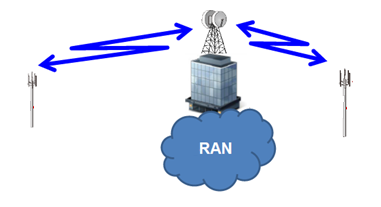 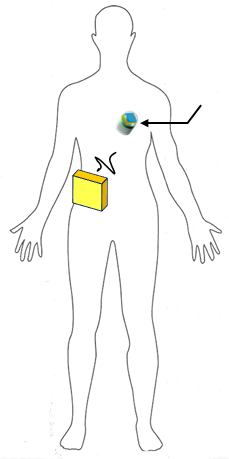 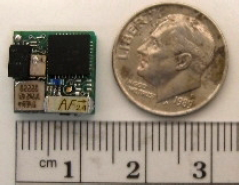 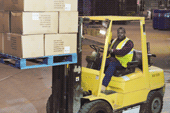 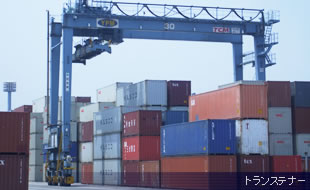 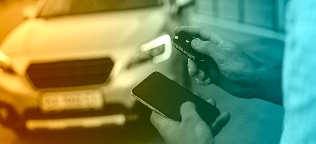 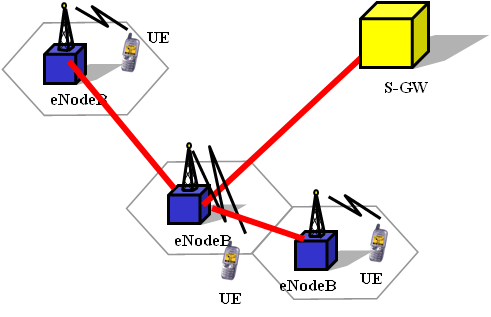 Locating and Tracking
Ultra-low Power Sensors
Automotive
802.15.16
802.15.4
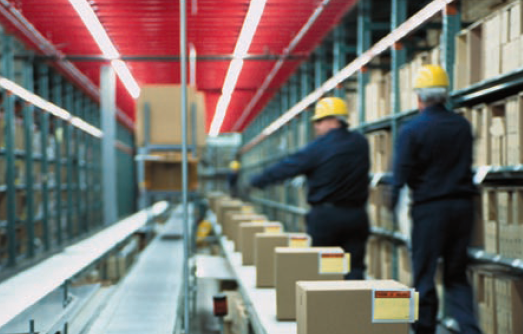 FAN/MAN/RAN
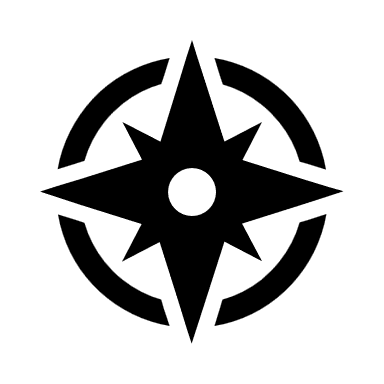 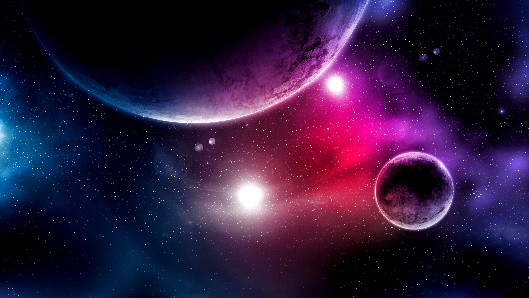 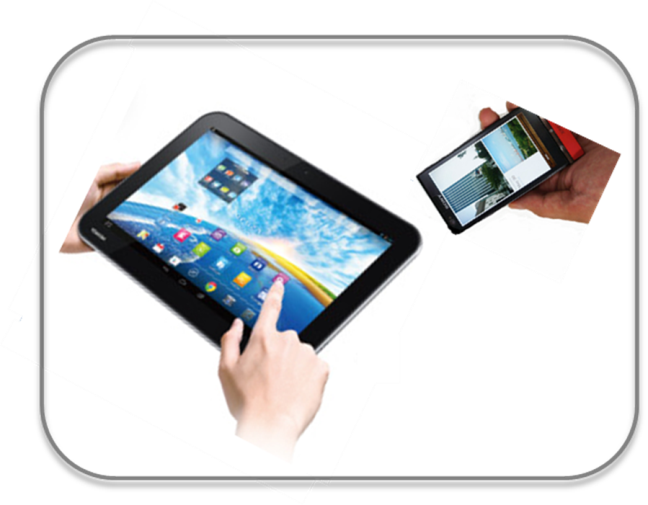 Industrial Networks
Multi-media networks&
High SpeedInterconnect
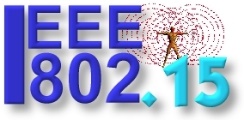 802.15.3
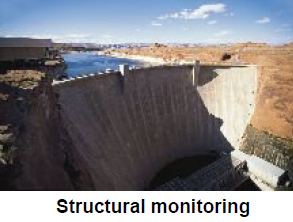 802.15.4
Structural Monitoring
802.15.6
802.15.7
802.15.13
Medical
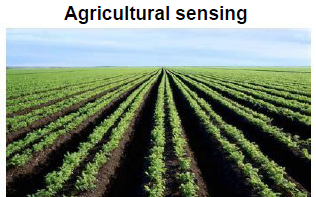 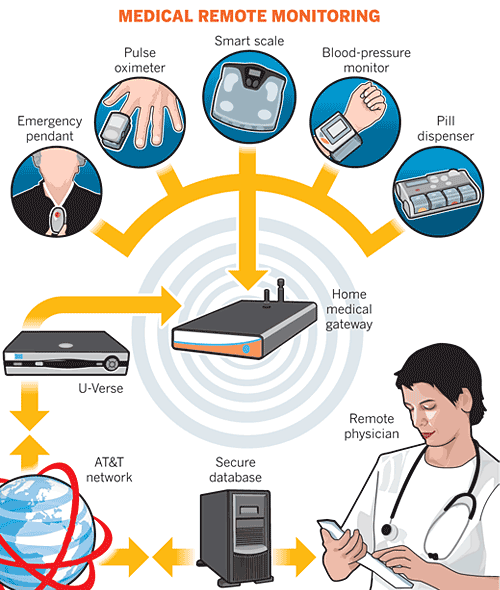 802.15.9
802.15.10
OpticalCommunications
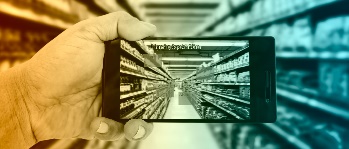 KeyManagement
Layer 2Routing
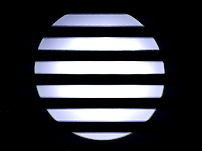 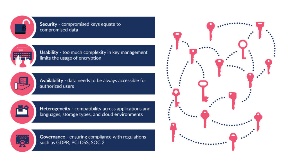 Agricultural Monitoring
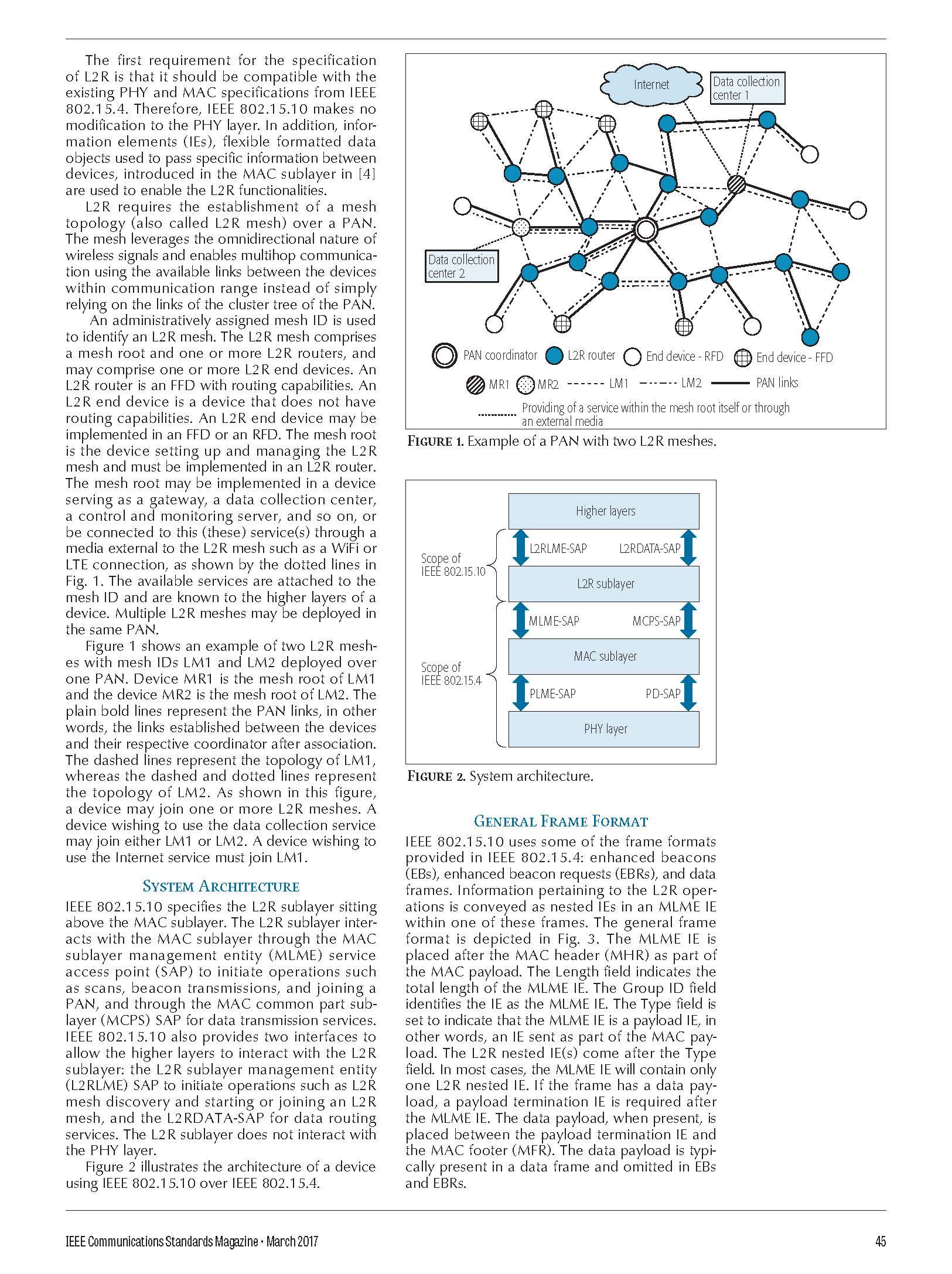 11
Consumer Devices
Slide 11
IEEE 802.15
Subgroups Objectives
Slide 12
TG4ab (NG UWB) -
Next Gen. Ultra WideBand Amendment
Chair: Ben Rolfe

Objective:
Enhancements to 802.15.4 Ultra Wideband (UWB) physical layers (PHYs) media access control (MAC), and associated ranging techniques while retaining backward compatibility with enhanced ranging capable devices (ERDEVs).

TG4ab Webpage

Areas being worked on include:
Ranging
Link budget improvements
Improvements to accuracy, precision and reliability

Sensing
Pulse shape improvements
Channel impulse response reporting to support multistatic sensing 
To better support presence detection, environment mapping and other uses

Data
Higher data rates for shorter transmission duration and power savings
Channel coding and packet format improvements for robustness
Additional options for even greater power savings
Protocol enhancements to support very low latency, low energy communications

Interference mitigation techniques to support:
Greater device density
Coexistence in the presence of other users

This amendment builds on top of the existing 802.15.4 standard and the 802.15.4z amendment.
Slide 13
TG4ac (Privacy) - Privacy Amendment
Chair: Tero Kivinen

Objective:
This amendment specifies modifications to the IEEE Std 802.15.4 MAC specification to specify mechanisms that address and improve user privacy. These mechanisms include randomized addresses, and exchanges that support session continuity. This amendment maintains backward compatibility with the base standard.

TG4ac Webpage

This amendment builds on top of the existing 802.15.4 standard.
Slide 14
TG4ad (NG SUN PHYs) -
Next Gen. SUN PHYs
Chair: Phil Beecher

Objective:
The amendment specifies modifications for the development of a second-generation physical layer (PHY) for Smart Utility Networks (SUN). The primary focus is the improvement of the OFDM (Orthogonal Frequency Division Multiplexing) modes for higher data rates and longer-range communication, particularly in congested license-exempt frequency bands. 

TG4ad Webpage

Areas being worked on include:
Definition of use-cases
Number of devices in given area
Max. payload bit-rate
Latency requirements
Definition of frequency bands
…

Channel Models
Channel models for indoor and outdoor use
Interference models for license-exempt band operation
…

This amendment builds on top of the existing 802.15.4 standard.
Slide 15
TG4ae (Ascon Crypt. Alg.) - Amendment
Chair: Tero Kivinen

Objective:
This amendment adds the use of Ascon-128 and Ascon-128a cryptographic algorithms to the IEEE Std 802.15.4.
Ascon-128 and Ascon-128a: Ascon is a family of lightweight authenticated ciphers that has been selected by US National Institute of Standards and Technology (NIST) for future standardization of the lightweight cryptography. Ascon provides the same Authenticated Encryption with Associated Data (AEAD) functionality as Advanced Encryption Standard (AES), allowing an Ascon algorithm to be a drop-in.

TG4ae Webpage

This amendment builds on top of the existing 802.15.4 standard.
Slide 16
TG6ma (BAN/VAN) - BAN with Enhanced Dependability Revision
Chair: Ryuji Kohno

Objective:
Enhancements to the Body Area Networks (BAN) Ultra Wideband (UWB) physical layer (PHY) and media access control (MAC) to support enhanced dependability to a human BAN (HBAN), adding support for vehicle BAN (VBAN.

TG6ma Webpage

Areas being worked on include:
Channel Modeling
Precise modeling of radio propagation of implant and wearable human BANs and around vehicle BANs for dependable data transmission
Classified modeling of multiple BANs and coexistence with other radios for resolution in PHY and MAC

Data transmission
Cognition of channel environment and coexistence
Initial acquisition and synchronization in coexisting BANs
FEC and hybrid ARQ according to QoS levels of data packets for various channel models and coexistence classes 

Packet contention
Control and data channels, superframe formant, and MAC function to avoid packet contention in various classes of coexistence
Hybrid protocol of contention-free and contention access according to required QoS levels of data packets
Inter coordinators or hubs negotiation among coexisting BANs

Interference mitigation in coexistence
Interference surprising and canceling technologies for theoretical and feasible implementation in coexistence
Result in simpler classes of coexistence by mitigation of interference from non-BAN

Ranging
Optional ranging for cognition of dynamism of coexisting BANs

This revision builds on the existing 802.15.6 standard with enhanced dependability for human BAN and additional vehicle BAN.
Slide 17
TG7a (OCC) - Higher Rate, Longer Range Optical Camera Comms.
Chair: Yeong Min Jang 

Objective:
This standard offers a global, secure, high-speed optical communication solution up to 100 Mbps and 200 m, with advantages like access to unlicensed spectrum, inherent security, and AI-enhanced features, promising for commercial and business markets.

TG7a Webpage

Areas being worked on include:
Wavelength range: 10000 nm to 190 nm in optically transparent media.
Data rate: Capable of delivering up to 100 Mbit/s.
Communication types: Designed for point-to-point and point-to-multipoint communication.
Adaptation features:
Adaptation to varying channel conditions.
Maintaining connectivity during high mobility (up to 350 km/h).
Flicker mitigation.
Radio Frequency (RF) co-existence.
Communication range: Up to 200 m.
Technology utilized:
Multiple-Input-Multiple-Output (MIMO).
MIMO-Orthogonal frequency-division multiplexing (MIMO-OFDM) for dealing with high levels of optical interference while maintaining high-rate data transmission.
Additional mechanisms:
Relaying mechanisms for enabling heterogeneous operation with existing RF wireless data communications standards.
Safety and regulation: Adheres to applicable eye safety regulations.

This amendment builds on top of the existing 802.15.7 standard.
Slide 18
TG9a (EDHOC KMP) - Amendment
Chair: Tero Kivinen

Objective:
This amendment specifies the use of EDHOC (RFC 9528) KMP for the IEEE Std 802.15.9. This standard describes support for transporting KMP datagrams to support the security functionality present in IEEE Std 802.15.4.

TG9a Webpage

This amendment builds on top of the existing 802.15.4 standard.
Slide 19
TG14 (IR UWB AHN) - Impulse Radio UWB Wireless Ad Hoc Networks
Chair: Clint Powell

Objective:
Focused on impulse radio (IR) Ultra Wideband (UWB) PHY and MAC providing precision ranging capability that is accurate to the centimeter level by including (via. referencing) the 802.15.4 IR UWB functionality into a simple focused specification.

TG14 Webpage

Objective 
This TG is currently in hibernation awaiting the outcome/conclusion of the TG4me revision, to see if has satisfied the objective of this project.

This project is for a new standard that references the 802.15.4 standard.
Slide 20
TG15 (NB AHN) - Narrow Band Wireless Ad Hoc Networks
Chair: Phil Beecher

Objective:
Focused on narrow band ad hoc network PHY and MAC by including (via referencing) functionality and features of 802.15.4 into a simple focused specification.

TG15 Webpage

Objective 
This TG is currently in hibernation awaiting the outcome/conclusion of the TG4me revision, to see if has satisfied the objective of this project.

This project is for a new standard that references the 802.15.4 standard.
Slide 21
TG16t (Lic NB) - Licensed Narrowband Amendment
Chair: Tim Godfrey

Objective:
Enhancements to IEEE 802.16-2017 physical layer (PHYs) and media access control (MAC) to enable operation in licensed spectrum with channel bandwidths greater than or equal to 5 kHz and less than 100 kHz. The amendment is frequency independent but focuses on spectrum less than 2 GHz. The range and data rate supported by the narrower channels are commensurate with those of the base standard, as scaled by the reduced channel bandwidth. The project also amends IEEE Std 802.16 as required to support aggregated operation in adjacent and non-adjacent channels.

TG16t Webpage

Areas being worked on include:
Definition of the Wireless MAN-NB PHY to enable operation in narrow channels
Aggregation of non-contiguous narrow channels to provide higher capacity
Enhancements to MAC to improve efficiency and reduce control overhead
Definition of a Direct Peer-to-Peer (DPP) mode to support operation without fixed infrastructure
Updates to security protocols


This amendment builds on top of the existing 802.16 standard.
Slide 22
IG Access - 
WG15 Access Techniques
Chair: Ben Rolfe

Objective:
Determine interest in starting efforts for development of projects on 802.15 Access Techniques.
Slide 23
IG (NG-OWC) - Next Gen. Optical Wireless Communication
Chair: Yeong Min Jang

Objective:
Determine interest in next-generation optical wireless communication (NG-OWC) characteristics and its future applications.

Areas being worked on include:
Artificial Intelligence (AI) for NG-OWC
Integration of various AI technologies into the OWC system
Lightweight AI utilization for each developed AI technology

Channel modelling for NG-OWC
Integration of machine-learning for channel estimation
Utilization of machine learning for channel estimation for dynamic and complex channel conditions

Future applications of NG-OWC
NG-OWC encompasses fields such as IoT, underwater communication, joint communication, sensing, and localization (V2V, M2M, Drone/UAV, etc.)
NG-OWC for OWC based drone Networks
NG-OWC for Indoor/Outdoor Positioning through OWC and LiDAR integration
Deep learning-based OWC to support high mobility vehicle

Preferred camera types for OWC
Resolution: Minimum 720x540 (single-link), maximum 3840 x 2160 (multi-link)
Frame rate: Minimum 30 FPS, preferred more than 120 FPS
Spectrum: Mono, color
Light sources: IR, VL, and UV

This group will evaluate the interest in developing Next Gen OWC capabilities
Slide 24
SC IETF -
Internet Engineering Task Force
Chair: Tero Kivinen

Objective:
This standing committee brings in the information from the Internet Engineering Task Force (IETF) to the 802.15 working group. It concentrates on the IETF working groups that might be of interest to the 802.15 working group members.

SC IETF Webpage

IETF working groups followed include:
6lo, lake, suit
Slide 25
SC MAINT -
802.15 Maintenance Activities
Chair: Phil Beecher

Objective:
The Standing Committee Maintenance (SCM) has the following roles:

Reviewing comments related to possible errata on 802.15 standards and making recommendations to 802.15 Working Group
Managing and maintaining the 802.15 Operations Manual
Managing and maintaining the 802.15 Motion templates and project checklist template
Reviewing 802 PARs and ICAIDs on behalf of 802.15 Working Group

SC MAINT Webpage

SCM meets at least once during every 802 plenary and 802 wireless interim session
Slide 26
SC THz - 
THz Standing Committee
Chair: Thomas Kürner

Objective:
The IEEE 802.15 Standing Committee Terahertz  is chartered to explore the feasibility of Terahertz for wireless communications. The Terahertz frequency band runs roughly from 300 GHz to 3 THz, a staggering 2700 GHz of bandwidth. 

SC THz Webpage

Areas being worked on include:

The IEEE 802.15 Standing Committee Terahertz  is soliciting, and hearing, contributions that address numerous THz issues.  

There are no immediate plans to transition the group to a study group or a task group; rather, we want to fully understand the technology status in regards to a further amendment of IEEE Std. 805.15.3-2023 or a completely new standard.

Apart from the implementation aspects of THz Communications there are important regulatory aspects to be considered. For example the allocation and identification of THz spectrum  especially in conjunction with the agenda items at WRC-27 and WRC-31 are topics of the THz standing committee.
Slide 27
SC WNG -
Wireless Next Generation
Chair: Ben Rolfe

Objective:
The IEEE 802.15 Standing Committee Wireless Next Generation is chartered to facilitate discussions on new Wireless related Technologies that may be of interest to the 802.15 community, and that may lead to new 802.15 standardization projects. The WNG also provides the opportunity to address the whole 802.15 work group with issues or concerns with current techniques or technologies.

SC WNG Webpage

Areas being worked on include:

WNG topics are not limited to only the PHY layer and/or the MAC sublayer since information on the layers above the MAC including the application is very important to making sure that the PHY and MAC are appropriate, especially in the WSN environment.

Presenters in WNG are usually asked to relate the material presented and/or discussed to the work of the WG via the “usual question”:
What do you propose the Working Group do next?

The answer usually falls into one of these categories:
Information for the group
Form an interest group to pursue
Consider in the future a new project
Slide 28
Subgroups Objectives this Session
TG 4ab (NG UWB)
Conduct comment resolution for the Initial Letter Ballot
Determine whether or not to start a Letter Ballot Recirc.
Update timeline for TG

TG 4ac (Privacy)
Continue hearing presentations on technical areas and preparing draft for Initial Letter Ballot
Update timeline for TG

TG 4ad (NG SUN PHYs)
Continue hearing presentations on technical areas
Update timeline for TG

TG 4ae (Ascon Crypt. Alg.)
Continue hearing presentations on technical areas to include in the draft
Update timeline for TG
Slide 29
Subgroups Objectives this Session
TG 6ma (Revision + BAN/VAN)
Conduct comment resolution for the Initial Letter Ballot
Determine whether or not to start a Letter Ballot Recirc.

TG 7a (OCC)
Review any feedback from IEEE Tech Editors
Respond to comments from ISO

TG 9a (EDHOC KMP)
Continue hearing presentations on technical areas to include in the draft
Update timeline for TG
Slide 30
Subgroups Objectives this Session
TG 14 (IR UWB AHN) – in hibernation, no meetings

TG 15 (NB AHN) – in hibernation, no meetings

TG 16t (Lic NB)
Conduct comment resolution for the SA Ballot Recirc #1
Determine whether or not to start next SA Ballot Recirc.
Update timeline for TG
Slide 31
Subgroups Objectives this Session
Joint 802.1/802.15
n/a

Joint 802.11/802.15
n/a

IG Access
Not meeting this session

IG NG OWC
Continue hearing presentations
Determine next steps
Slide 32
Subgroups Objectives this Session
SC MAINTENANCE
Review draft of detailed development process steps checklist
Review list of all templates for WG15 Subpage for completeness
Review WG15 P&P for any updates

SC IETF
Discuss IETF activities related to 802/802.15 at WG15 mid-week

SC THz
Hearing several presentations and demos focused around WNG mtg.

SC WNG
Hear technology presentations on Terahertz and Wi-SUN, with accompanying demos
Slide 33